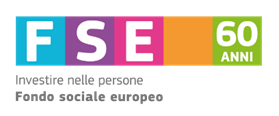 R.A.A. PO Umbria FSE 14-20Sabrina Paolini
Sabrina PaoliniRapporto Annuale di Attuazione PO Umbria FSE 14-20
Punto n. 4 ordine del giorno
(Presentazione ed approvazione art. 50, cc.1, 2, 4, art. 110, c. 2, lett. b, art. 111 
Reg. UE 1303/2013)
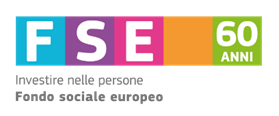 Annualità 2016: i principali tratti dell’attuazione del PO

Avvio di provvedimenti in tutti gli Assi prioritari, sulla base del riparto di competenze tra gli RdA (D.I.A.)
Manuale Generale per la Gestione delle Operazioni - GEO 
Sistema informativo per il monitoraggio e l’attuazione
***
Redazione del documento relativo al SI.GE.CO. 
Designazione delle Autorità di Gestione e di Certificazione
***
Attuazione dell’approccio territoriale integrato 
Approvazione n. 3 Programma urbani
Avanzamento processo di co-progettazione per Aree Interne e ITI
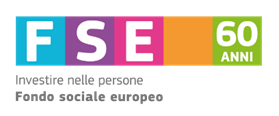 Annualità 2016: Attuazione ASSE OCCUPAZIONE
Provvedimenti relativi a:
Percorsi formativi integrati SMART (aula, tirocini)
Voucher formativi
Tirocini formativi extra-curriculari, anche interregionali e internazionali
Incentivi all’assunzione
Servizi per l’Impiego
Azioni di sistema (SIL e SARE)
Spesa pubblica ammissibile per operazioni selezionate: € 14.572.062,46 (13,6% della dotazione)
Spesa totale dichiarata dai beneficiari: € 4.659.169,06 (4,3% della dotazione) 
Fattori che hanno influenzato l’attuazione:
Riallocazione delle funzioni (L. 56/2014 e L.R. 10/2015) e conseguente riorganizzazione regionale;
Nuova definizione status di disoccupato, definizione del Piano Nazionale delle Politiche attive del lavoro, istituzione assegno di ricollocazione, integrazione con i PON;
Nuovo sistema nazionale di riconoscimento delle qualifiche e dispositivi regionali (CERTUM).
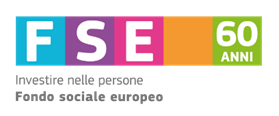 Annualità 2016: Attuazione ASSE INCLUSIONE SOCIALE E LOTTA ALLA POVERTÀ

Provvedimenti relativi a: 
-      Progetti di presa in carico multidisciplinare per soggetti in esecuzione penale esterna
Manutenzione evolutiva del Sistema Informativo Sociale 
Agenda Urbana: approvazione del Programma Urbano per il Comune di Terni, Spoleto e Perugia
Formazione elenco regionale Family Helper 
Spesa pubblica ammissibile per operazioni selezionate: € 2.908.083,12 (5,2% della dotazione)
Spesa totale dichiarata dai beneficiari: € 629.444,03 (1,1% della dotazione) 
Fattori che hanno influenzato l’attuazione:
Definizione del SIA di cui al Piano di Contrasto alla povertà (livello nazionale)
Istituzione di organismi per la governance unitaria e l’integrazione con il PON Inclusione sociale (livello regionale)
Raccordo tra i livelli di governo regionale (Regione, Comuni, Zone Sociali) in tema di competenze sociali
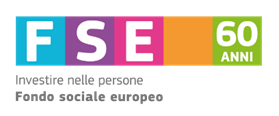 Annualità 2016: Attuazione ASSE ISTRUZIONE E FORMAZIONE

Provvedimenti relativi a:
Percorsi per il Diritto-Dovere 
Servizi alle imprese con Piano di Sviluppo occupazionale (Formazione continua);
Percorsi ITS;
Implementazione repertorio delle qualifiche professionali (Azione di Sistema).
-      Progetto Pilota: diffusione cultura d’impresa nelle scuole;

Spesa pubblica ammissibile per operazioni selezionate: € 9.992.008,32 (17,63% della dotazione)
Spesa totale dichiarata dai beneficiari: € 2.709.403,36 (4,78% della dotazione)
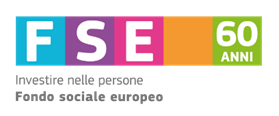 Annualità 2016: Attuazione ASSE CAPACITÀ ISTITUZIONALE ED AMMINISTRATIVA

Provvedimenti relativi a: 
Piano di Rafforzamento Amministrativo – PRA; 
Piano Formativo Integrato;
Progetto LINKEDUMBRIAEntiLocali.

Spesa pubblica ammissibile per operazioni selezionate: € 156.916,68 (1,7% della dotazione)
Spesa totale dichiarata dai beneficiari: € 43,751,28 (0,48% della dotazione)
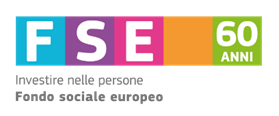 Annualità 2016: Attuazione ASSE ASSISTENZA TECNICA

Provvedimenti relativi a:
Adeguamento del Sistema Informativo Regionale (SIRU)
Attività afferenti il Piano di Comunicazione
Assistenza Tecnica al POR FSE 2014-2020

Spesa pubblica ammissibile per operazioni selezionate: € 1.412.035,92 (15,6% della dotazione)
Spesa totale dichiarata dai beneficiari: € 379.490,59 (4,20% della dotazione)
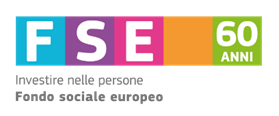 Avanzamento finanziario al 31.12.2016
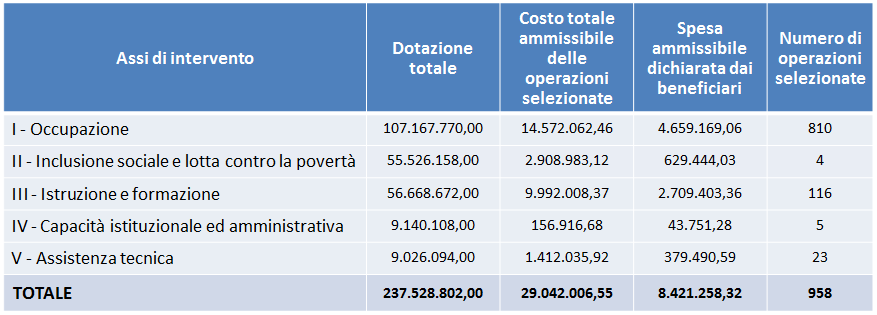 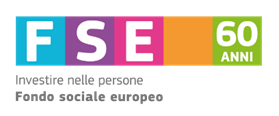 Indicatori di OUTPUT al 31.12.2016 – PARTECIPANTI ed ENTI
















* il totale dei partecipanti corrisponde alla somma degli indicatori C01+C03+C05 sulla condizione sul mercato del lavoro
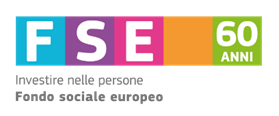 Indicatori di OUTPUT al 31.12.2016 – CARATTERISTICHE DEI PARTECIPANTI AVVIATI
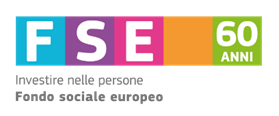 Indicatori di OUTPUT al 31.12.2016 – PERFORMANCE FRAMEWORK
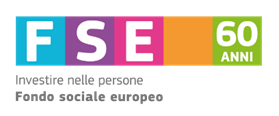 Le priorità trasversali

Parità tra uomini e donne
Maggiorazione dell’importo dell’incentivo all’assunzione nel caso di donne
Previsione tra i criteri di selezione di specifici sub-criteri per valorizzare la rispondenza dei progetti a tale priorità

Prevenzione della discriminazione
Maggiorazione dell’importo dell’incentivo all’assunzione nel caso di soggetti svantaggiati e disabili
Previsione tra i criteri di selezione di specifici sub-criteri per valorizzare la rispondenza dei progetti a tale priorità
Progetti specifici per target svantaggiati:
Drop Out (Percorsi in Diritto dovere)
Persone in esecuzione penale esterna (Presa in carico multi professionale per inclusione lavorativa)
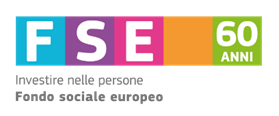 Le priorità trasversali


Sviluppo sostenibile
Previsione tra i criteri di selezione di specifici sub-criteri per valorizzare la rispondenza dei progetti a tale priorità
Progetti specifici per sostenere lo sviluppo sostenibile (Percorsi formativi Avviso Smart)


Innovazione sociale 
Progetti specifici per sostenere l’innovazione sociale (Percorsi formativi per lo sviluppo di competenze professionali connotate da profili di innovatività Avviso Smart)
Progetti di innovazione sociale, anche nell’ambito della Strategia Agenda Urbana, finanziati con risorse dell’Asse Inclusione Sociale
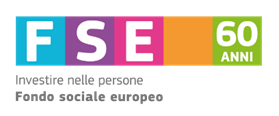 Approccio Integrato allo Sviluppo Territoriale
Modalità attuativa: Accordo Art. 15 L. 241/90 (buona pratica)
Strategia Agenda Urbana: 
Risorse totali: € 35,566.976, di cui € 4.750.576 Asse II FSE
Finanziamento: servizi sociali innovativi per nuclei familiari multiproblematici e persone svantaggiate, progetti diffusione e scambio di best practices per servizi alle famiglie (modello della sussidiarietà circolare), rafforzamento delle attività delle imprese sociali di inserimento lavorativo. 
Al 31.12.2016 approvati i Programmi  Urbani di Terni, Spoleto e Perugia.
Aree Interne:
Risorse totali: € 22 mln circa, di cui € 3.562.932 Asse II e IV FSE
Finanziamento: buoni servizio per servizi socio-educativi prima infanzia.

ITI per il Bacino Trasimeno: nell’anno 2017 è stata avviata la riprogrammazione del POR FSE 2014-2020 al 
fine di introdurre la previsione dello strumento. Il FSE contribuirà per € 2 milioni (Assi II, IV e V)
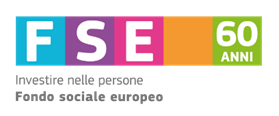 Misure interregionali e transnazionali

Programma Eurodissèè
Tirocini extra-curriculari per giovani tra i 18 e i 32 anni, provenienti da regioni dell’Assemblea delle Regioni d’Europa aderenti al Programma.

Progetto Interregionale di materia di comunicazione European Social Sound
La Regione Umbria è capofila del Progetto ed hanno aderito le Regioni Basilicata, Sicilia, Toscana e l’ANPAL.
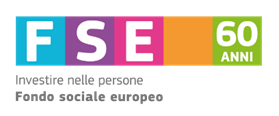 I seguenti aspetti del RAA 2016 saranno trattati in successive presentazioni:

Progressi nell’attuazione del Piano di Valutazione
Risultati delle misure di informazione e pubblicità de fondi attuate nel quadro della Strategia di Comunicazione
Azioni per rafforzare la capacità delle autorità di gestire e utilizzare i fondi
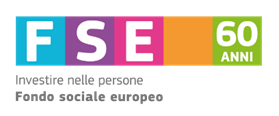 Grazie per l’attenzione!

Sabrina Paolini
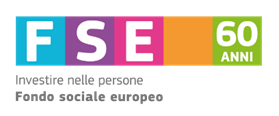